Quantum Physics - RECAP
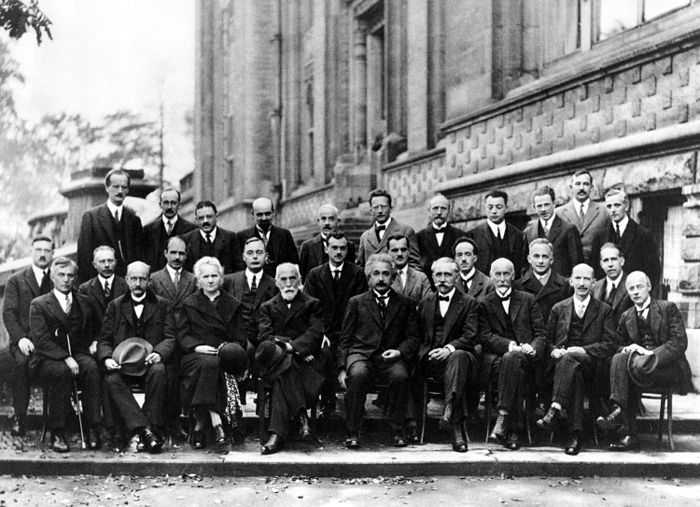 RECAP
In Quantum Physics position x and momentum p are not accurately measurable.

All information of the system is encoded in wave function (x).

(x) is obtained by solving Schrödinger Equation.

Expectation or average values of observables x, p etc are obtained using (x).
RECAP
Expectation value
of position
Probability
Position operator
Eigen value eqn
Momentum operator and Eigen
Value eqn
Expectation value
of momentum
Energy operator
RECAP
How to find (x)?
Classical
Quantum Mechanical
Schrödinger’s Equation (1-D)
Ref. Arthur Beiser, P. 168
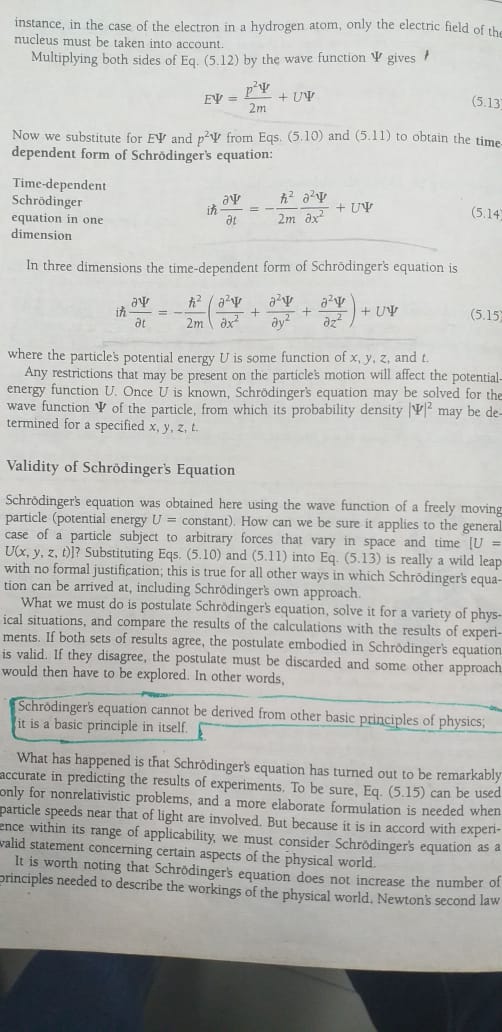 TODAY’S PLAN
Practice problems
Application of Schrödinger equation on physical system
How to Solve Problems?
Step1:  Write down the Schrodinger Equation
 Step2:   Solve it and get Wave function (x)
 Step3:   Normalize
Once you get (x), you get everything you want!
Step 4:  Depending on problem, Look for limits of Integration 
any boundary conditions then, easily you can evaluate 

Probability, Expectation Values,  Eigen Values for Energy, Momentum 
Etc
                                        ALMOST EVERYTHING!!!!
Practice Problem no.1
Free particle
I am free!!
free!!
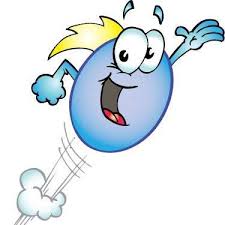 Consider a quantum mechanical free particle (Particle moving without any external potential) in 1-Dimension in +x direction towards right. 
Find the wavefunction of the free particle.
Find the eigen value of the energy and momentum operator.
What is your intuition about the uncertainity in position and momentum?
For a free particle
………………. (1)
Apply variable separable method:
………………. (2)
Substitute (2) in (1) and dividing by (x)(t)
………………. (3)
Integrate in the limit 0 to t
Similar to Harmonic oscillator
Recollect  the general solution of a wave equation
from Chapter 5:
For the present case, C=0 for the right going wave.
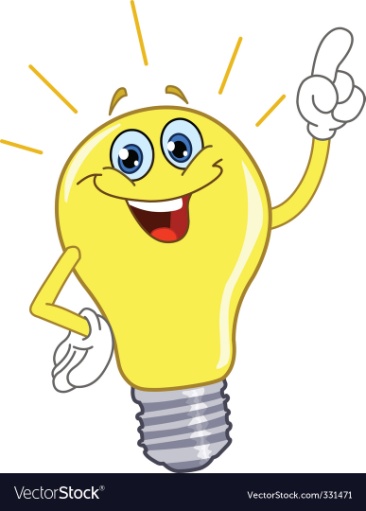 For any schrödinger equation with potential time independent, the time part will be the same.
Time dependent Schrödinger equation.
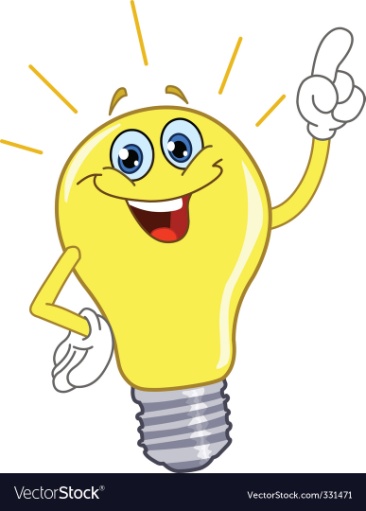 Time independent Schrödinger equation.
(b) Find the eigen-value of the energy operator.
(b) Find the eigen-value of momentum operator.
(c) What is your intuition about the uncertainty in position and momentum?